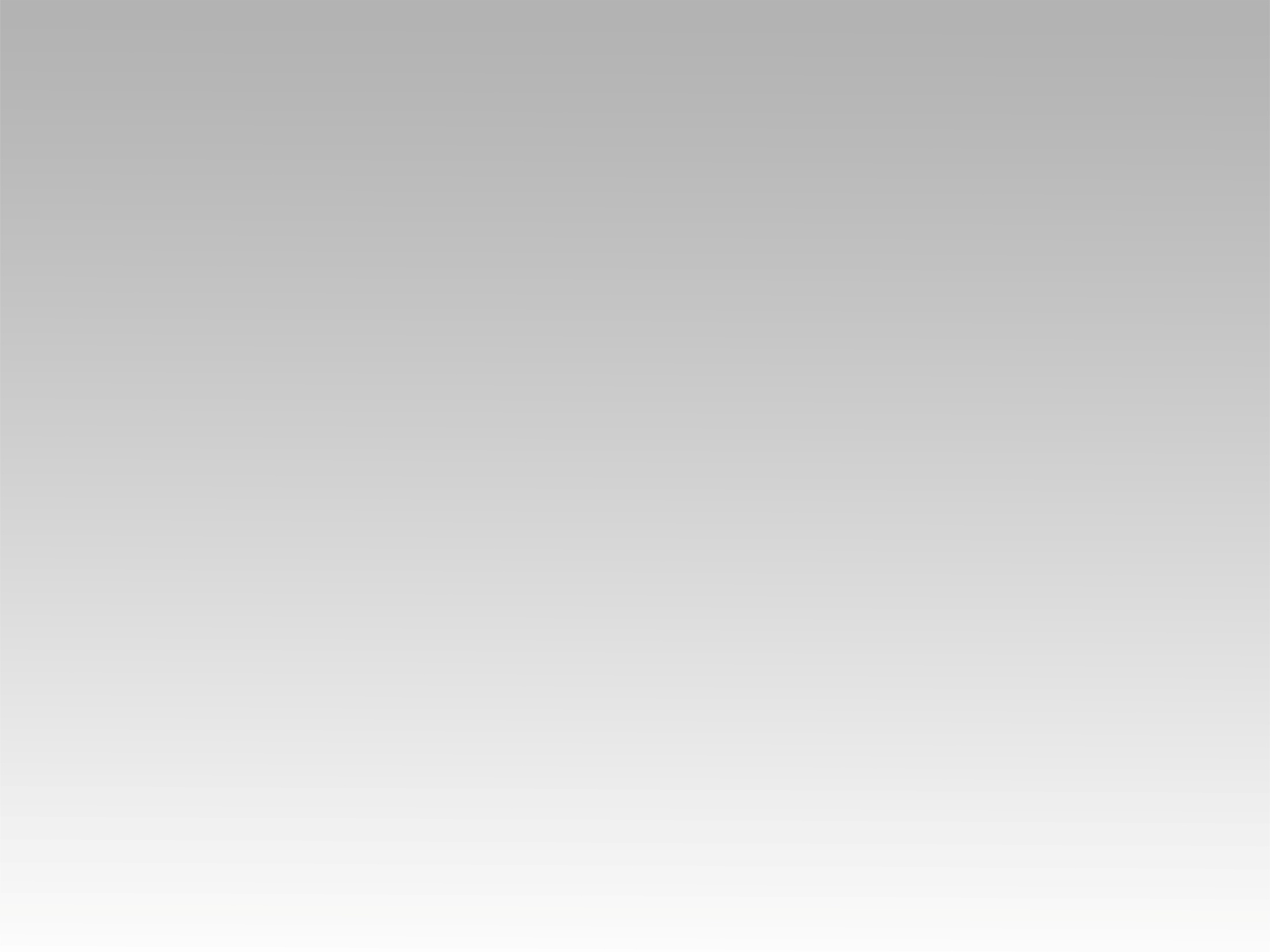 تـرنيــمة
ماتعولش الهَم وماتخافش
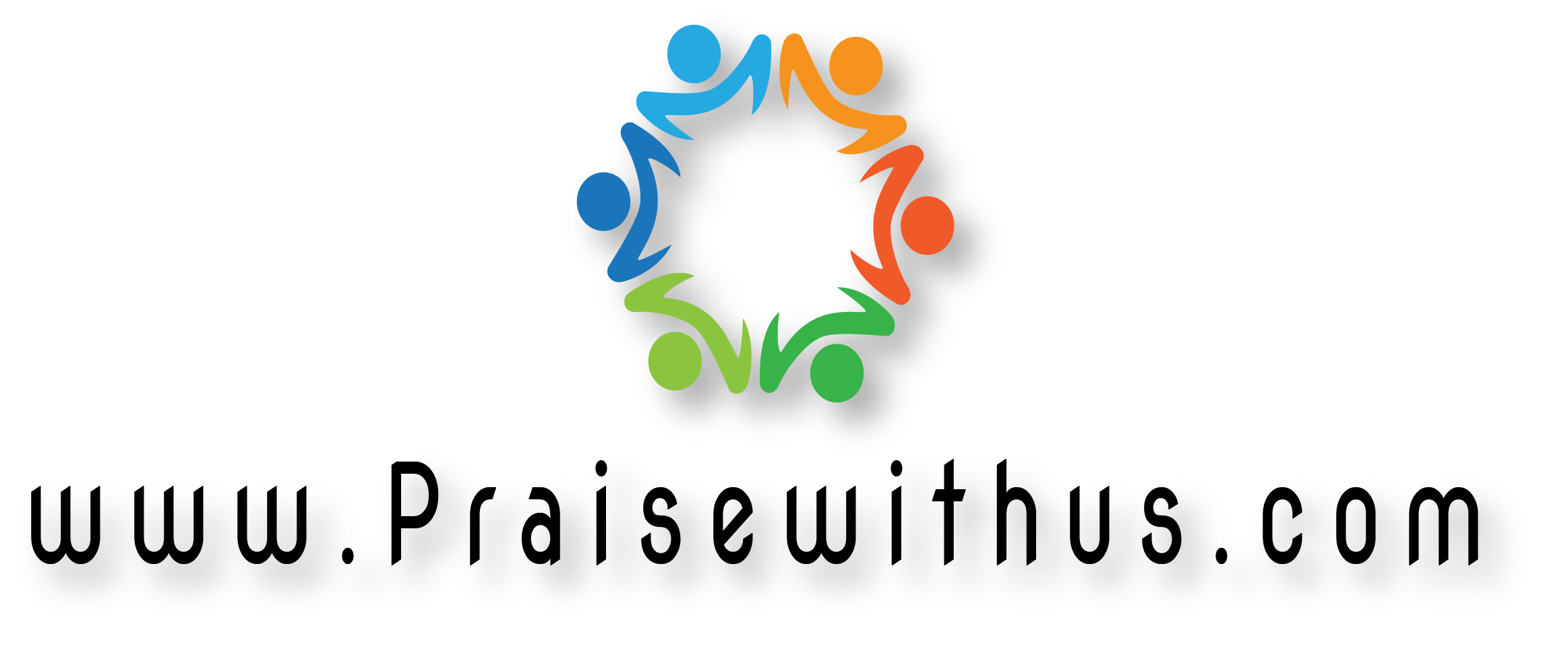 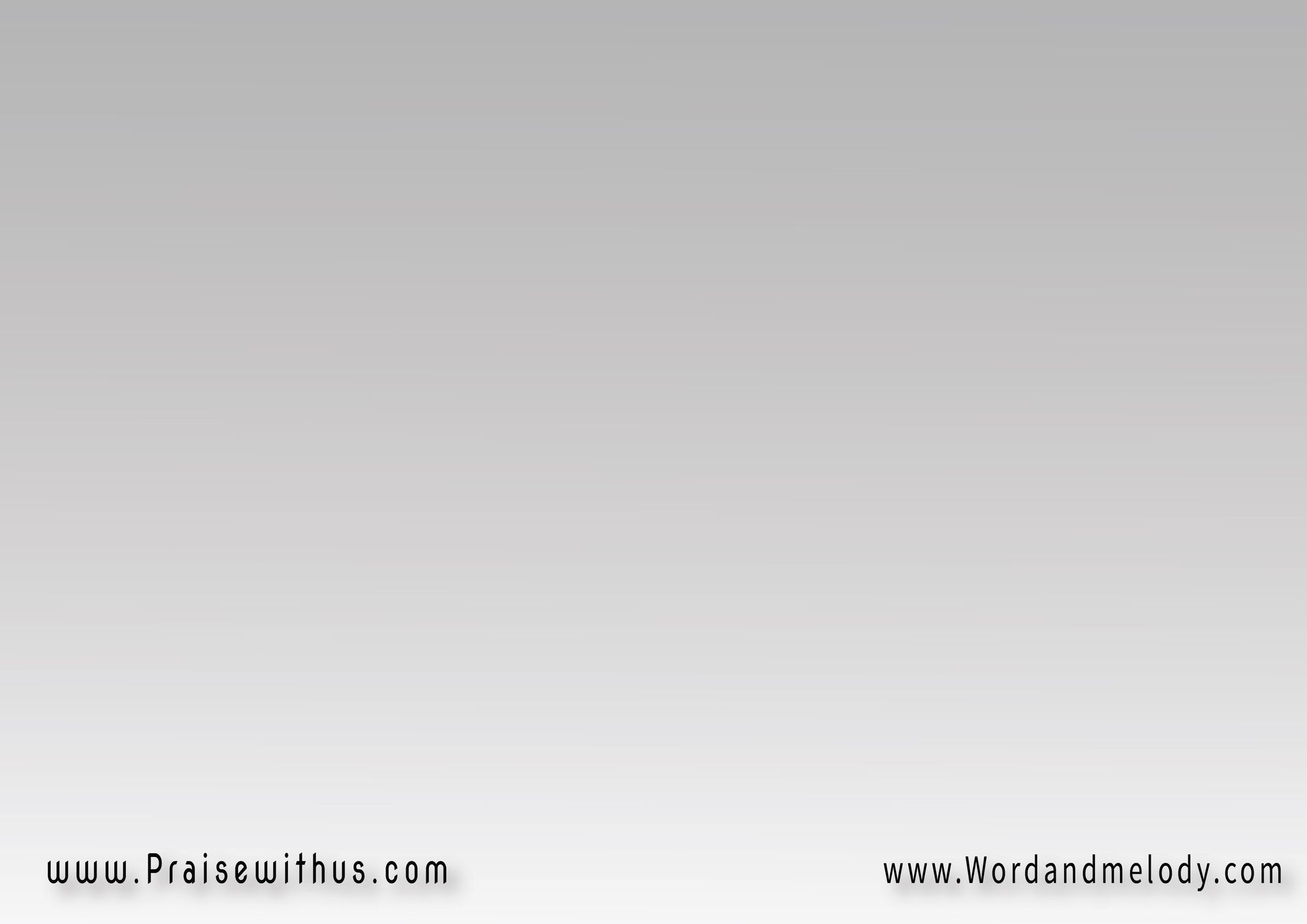 القرار:
ماتعولش الهَم وماتخافشي  رَبِّنا مَوجـوددا إلَهك حيّ مابينامشي  ومالوهش حُدُود
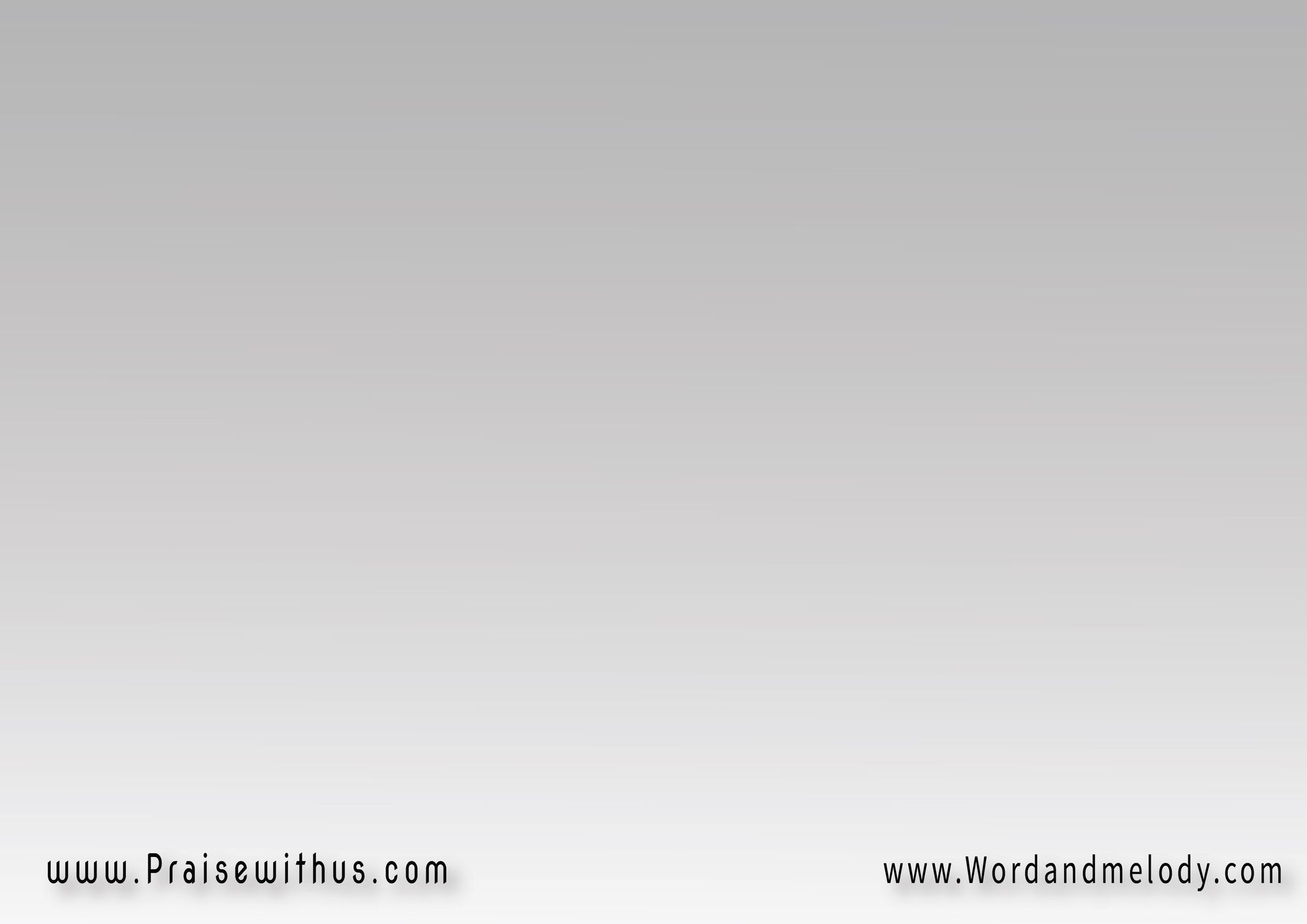 1-
اِطَّمِّــــنْ رُوح    لِطَبيـــــب الرُّوحدالباب مَفتــوح    بَابُه مُش مَسدُودقُل لي تخـاف لِيه   مِتشَال في عِينيهمَنقوش في إيدِيه   شَــــعرك مَعدُود رَبِّنا مَوجـود
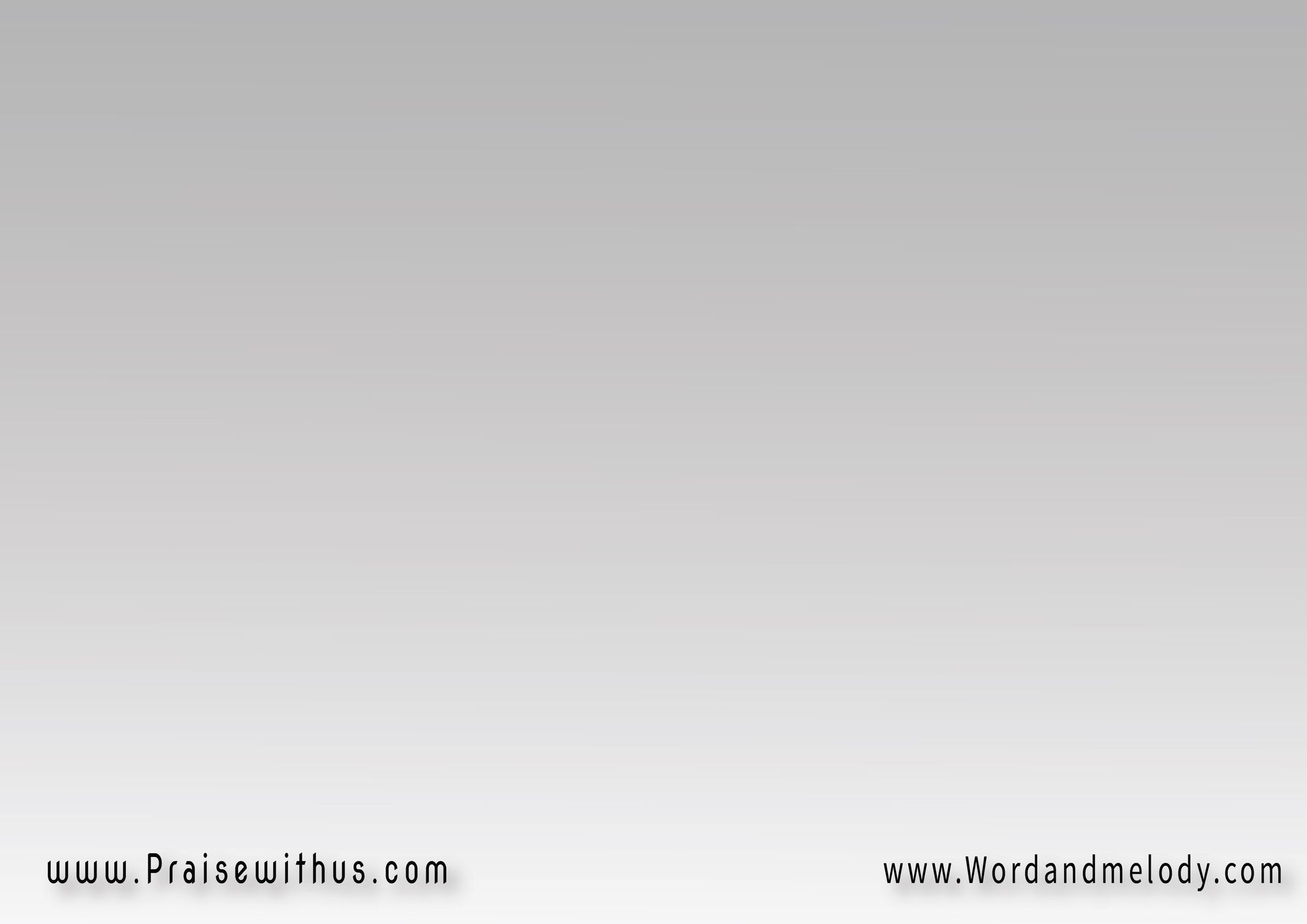 القرار:
ماتعولش الهَم وماتخافشي  رَبِّنا مَوجـوددا إلَهك حيّ مابينامشي  ومالوهش حُدُود
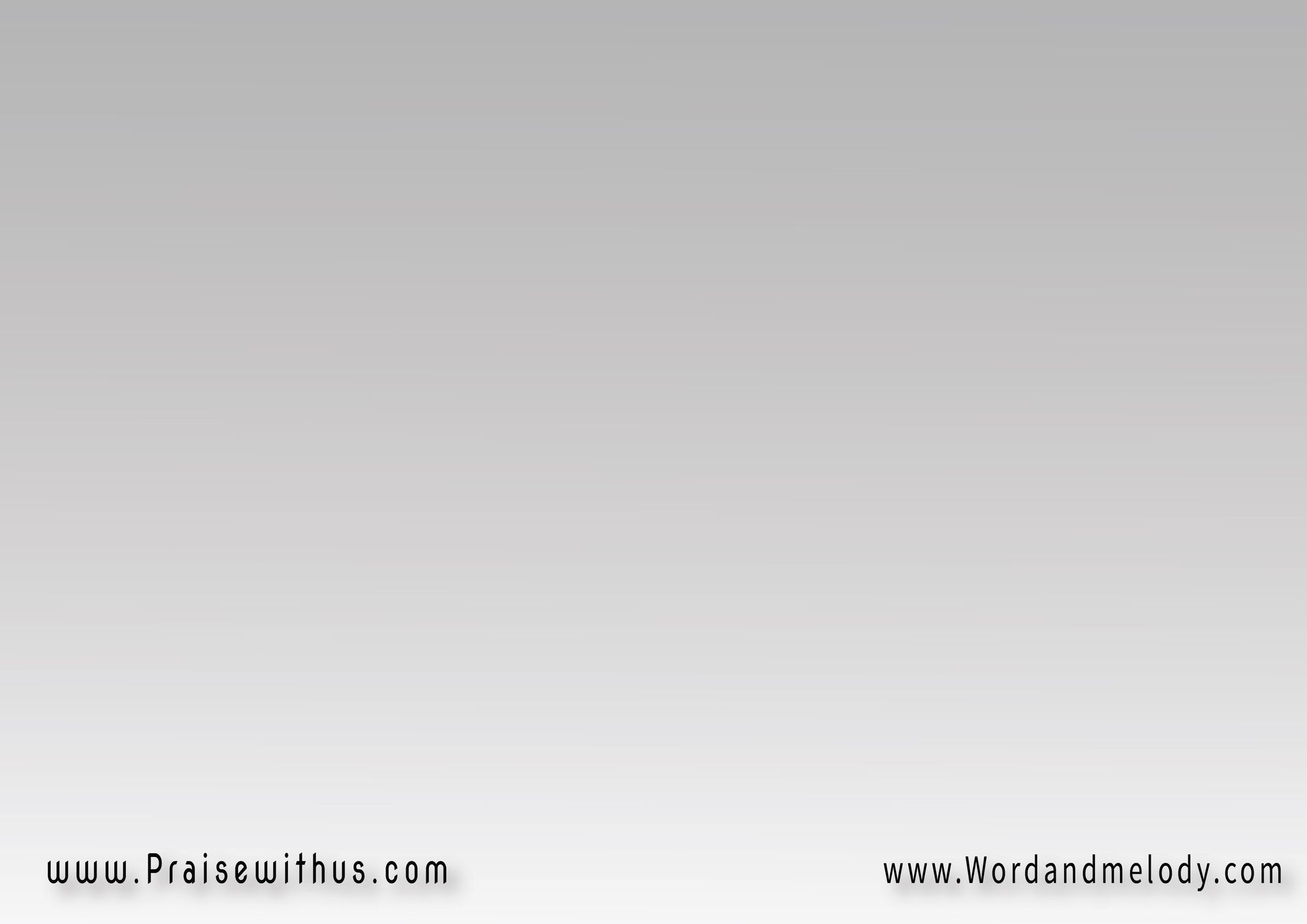 2- 
 يا سَلام يا هَناك   طول ما هو وَيَّاكوِإيدِيه سَـــاندَاك   وعَليك بيسُـــودخَلِّيه مَسئـــــــــول   عَنَّك عَلـى طولالهَـــــــــمّ يزول   والفَرح يعُـــــودرَبِّنا مَوجـود
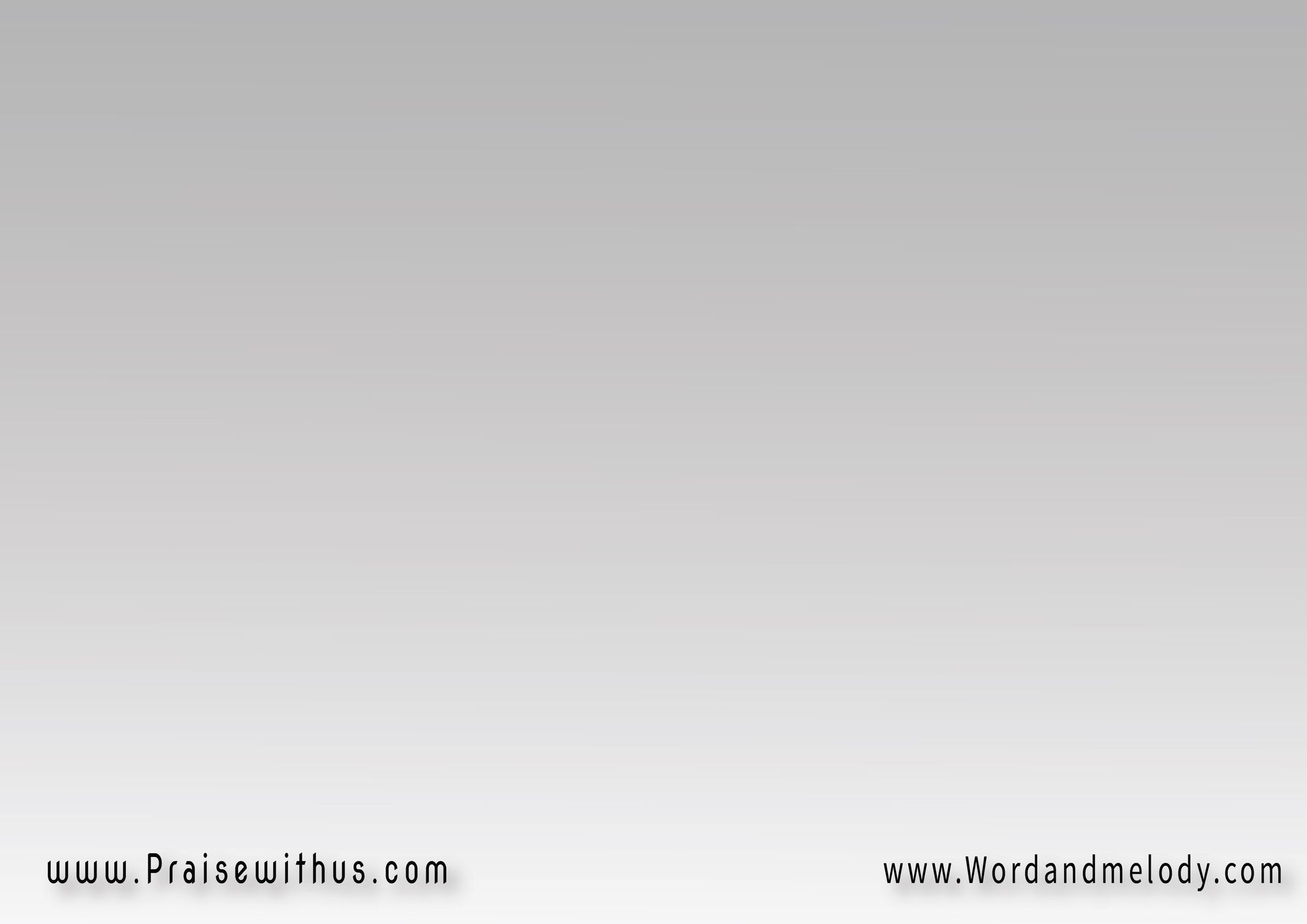 القرار:
ماتعولش الهَم وماتخافشي  رَبِّنا مَوجـوددا إلَهك حيّ مابينامشي  ومالوهش حُدُود
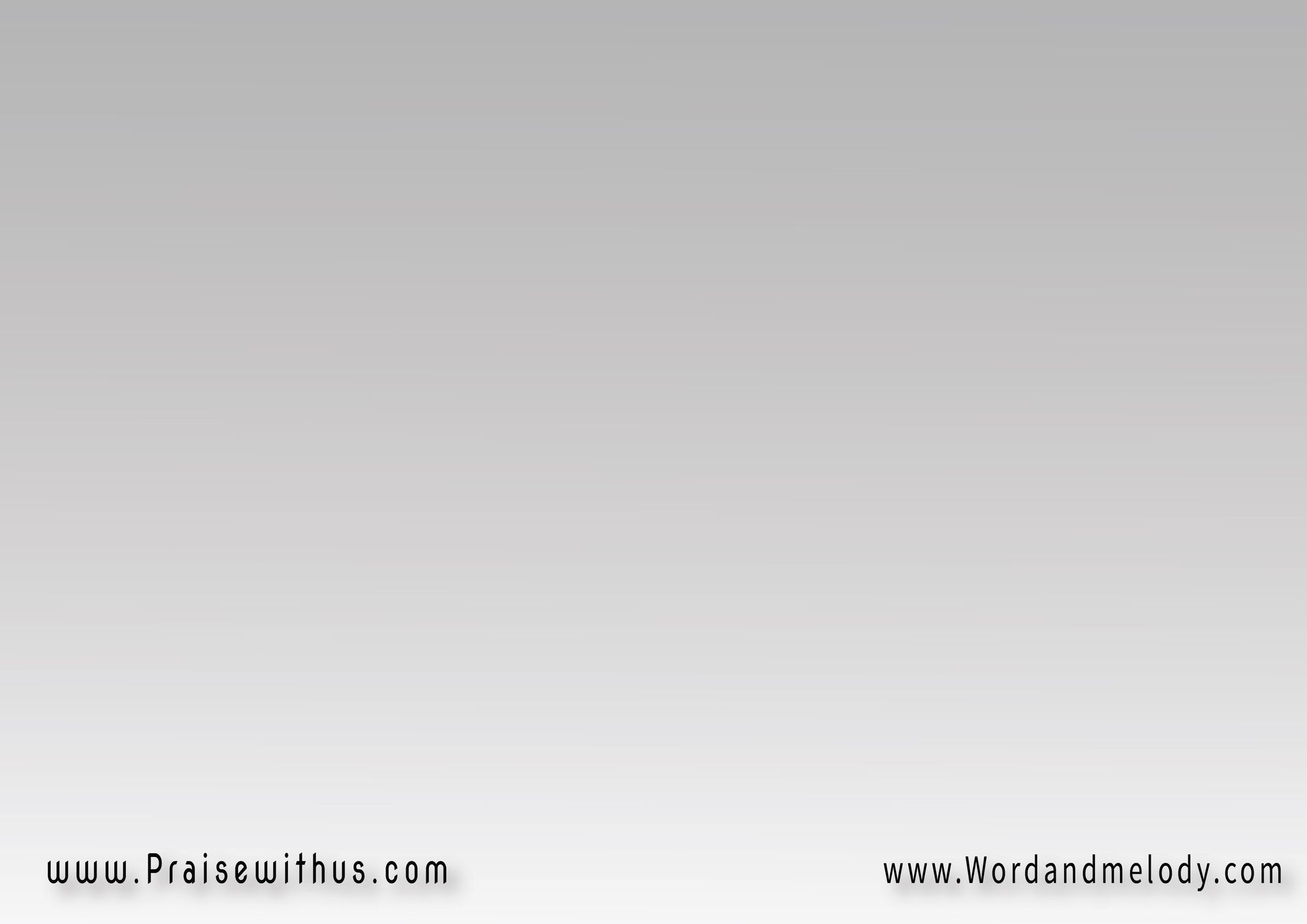 3- 
لو مَاسِك فِيه   ومسَلِّـــــــــم لِيهعُمرَك وعَليــه   عَلى طول مَسنودتِهدِم أســـــــوَار   وِتعَدِّي بِحَـــــــارلا يهِمَّك نَـــــار   وَلا جُب أُسُـــــودرَبِّنا مَوجـود
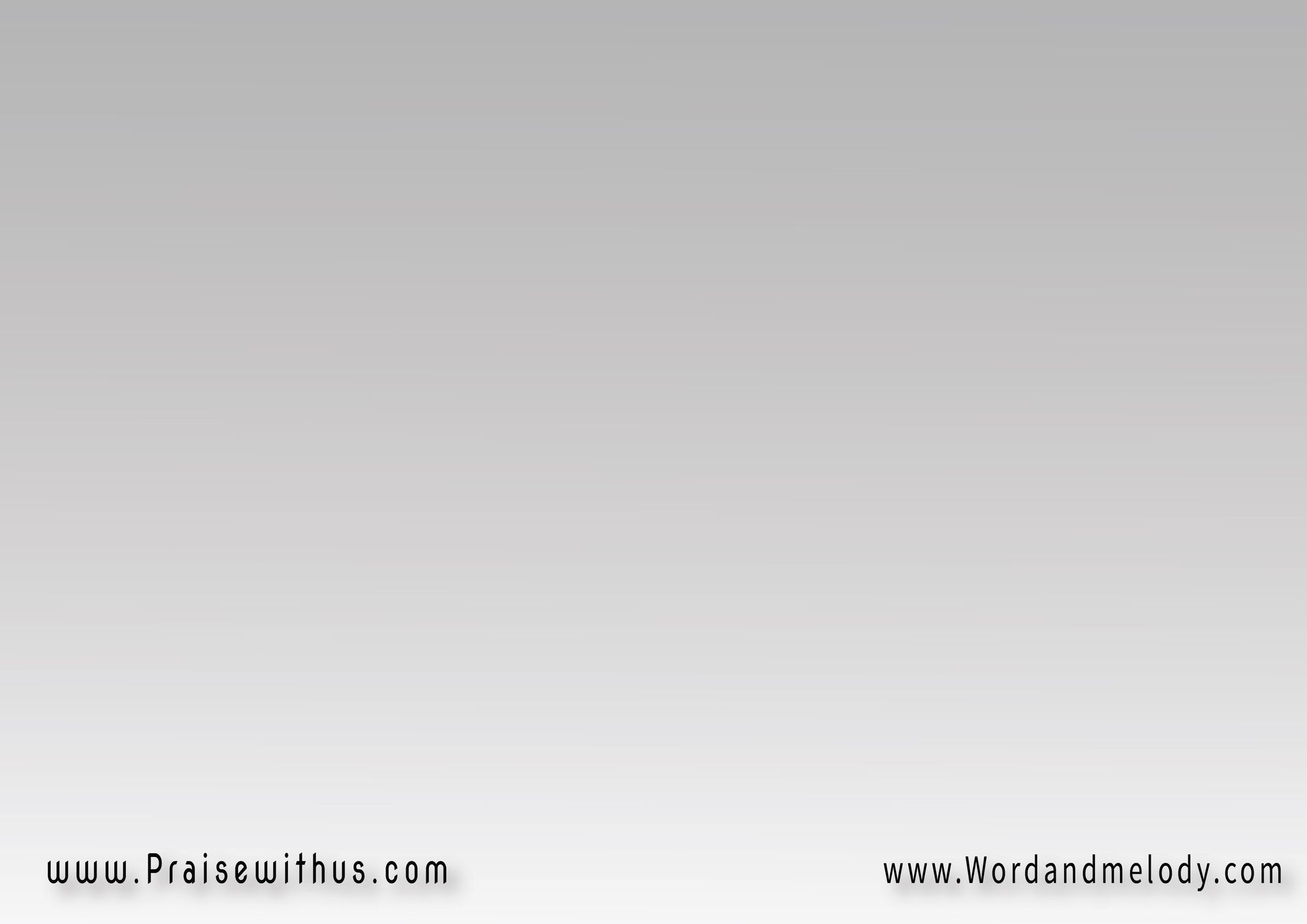 القرار:
ماتعولش الهَم وماتخافشي  رَبِّنا مَوجـوددا إلَهك حيّ مابينامشي  ومالوهش حُدُود
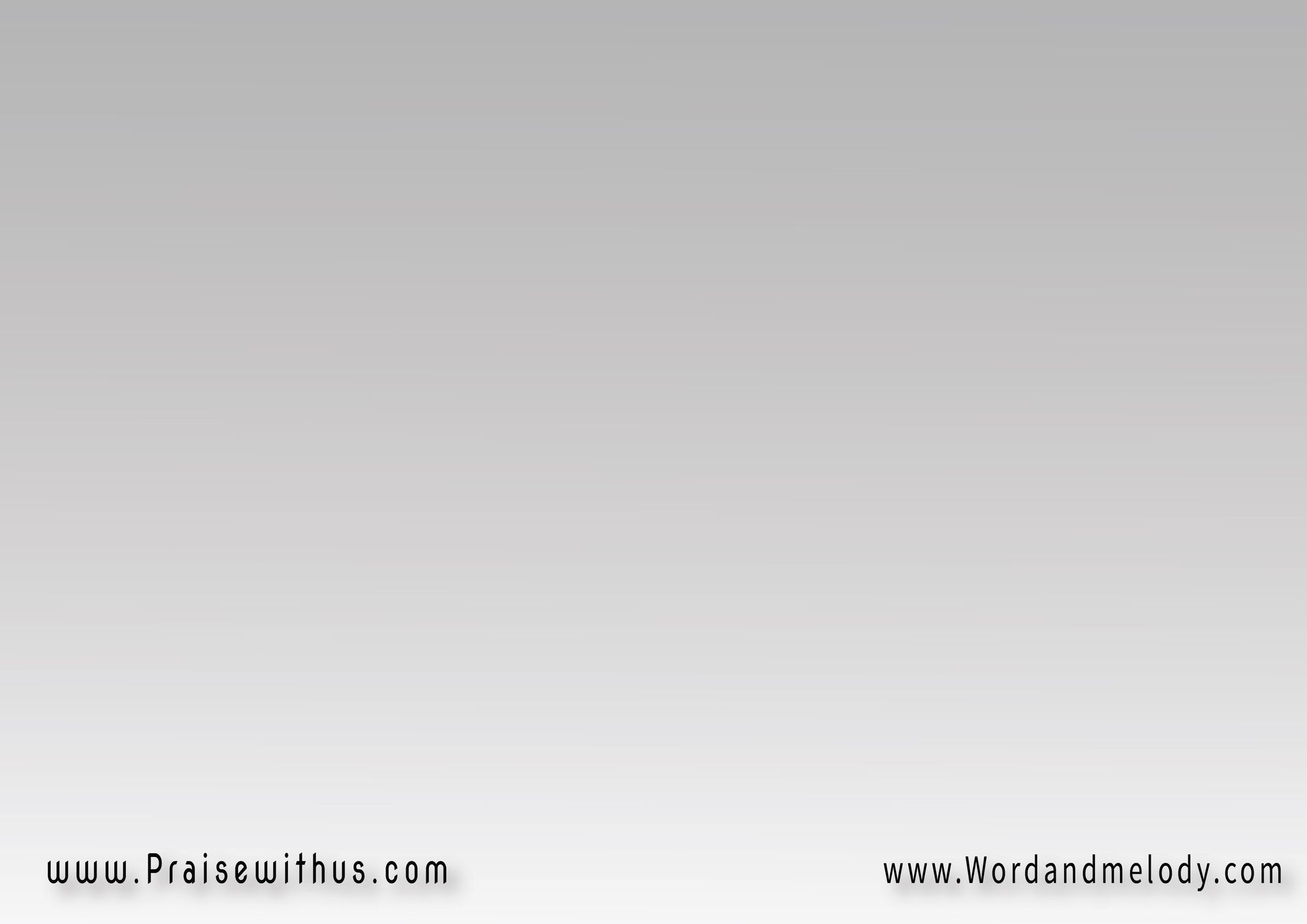 4- 
بِتقَاسِــي كتير   لِيك رَب كبيـــــــركُل دا لِلخِيـــــر   وِدا شِيء مَقصُوددا هايشفـــي آلام   وِهايدِّي سَــــلاممُش بَس كَــلام   دي آيَات ووعُــودرَبِّنا مَوجـود
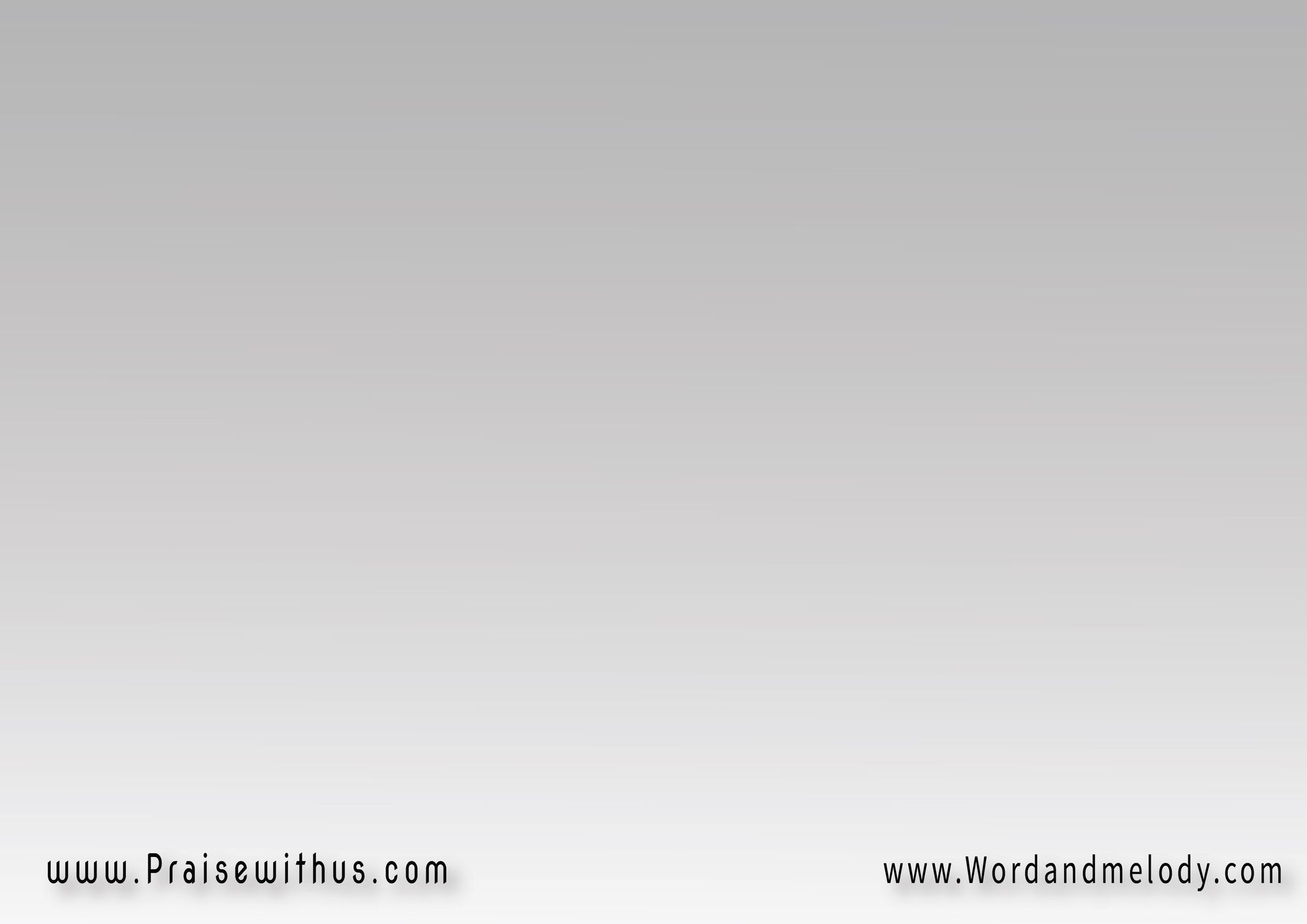 القرار:
ماتعولش الهَم وماتخافشي  رَبِّنا مَوجـوددا إلَهك حيّ مابينامشي  ومالوهش حُدُود
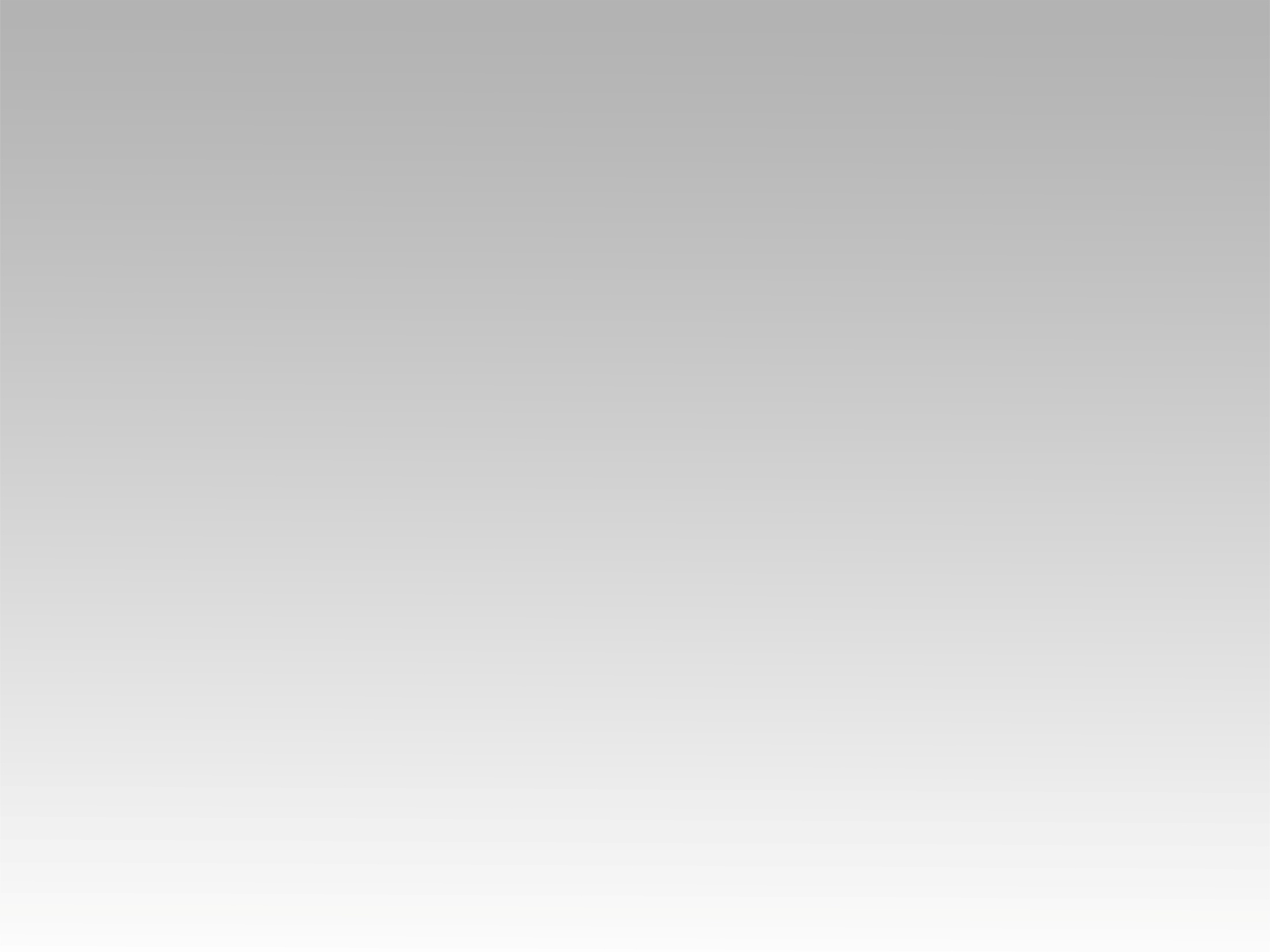 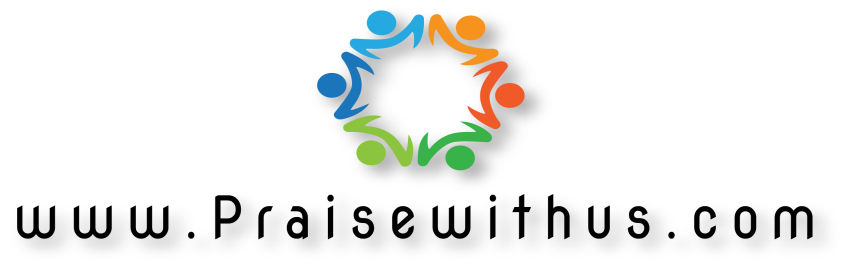